Construeren van licht
Teken de kijklijnen hoe hij punt P en Q ziet
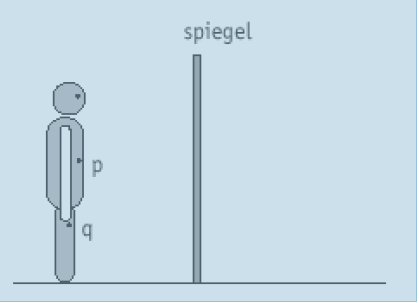 Regel 1
Denk aan:
Voorwerpafstand     =   beeldafstand
Loodrecht op spiegel gestippelde lijn.
Geef beeld van p aan met p’
Teken de kijklijnen hoe hij punt P en Q ziet
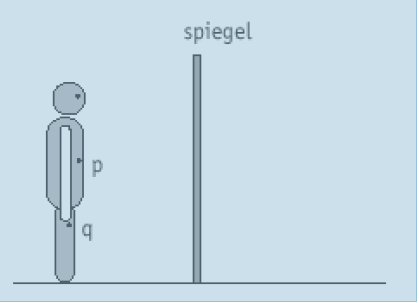 O’
P’
q’
Regel 2
Trek een lijn van het oog  naar het beeldpunt.
Teken de kijklijnen hoe hij punt P en Q ziet
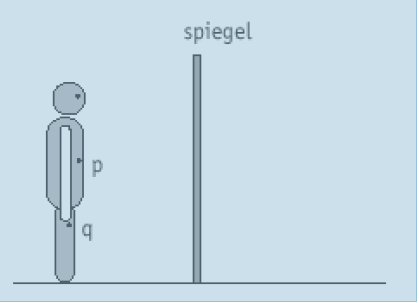 O’
P’
q’
Regel 3
De lichtstraal naar je oog komt van het voorwerp.

Trek een lijn van het voorwerp naar het raakpunt van de spiegel.
Teken de kijklijnen hoe hij punt P en Q ziet
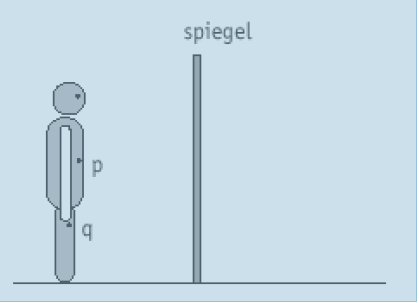 O’
P’
q’
Regel 4
Licht gaat altijd naar het oog toe.
Teken de kijklijnen hoe hij punt P en Q ziet
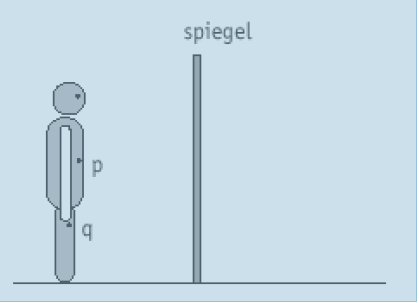 O’
P’
q’
Regel 5
Licht vanuit het voorwerp komen samen in het beeldpunt van het oog.
Teken de kijklijnen hoe hij punt P en Q ziet
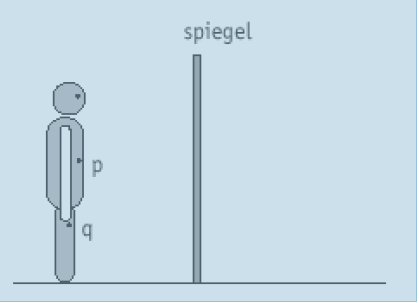 O’
P’
q’
Teken de kijklijnen hoe hij De vlaggenstok ziet
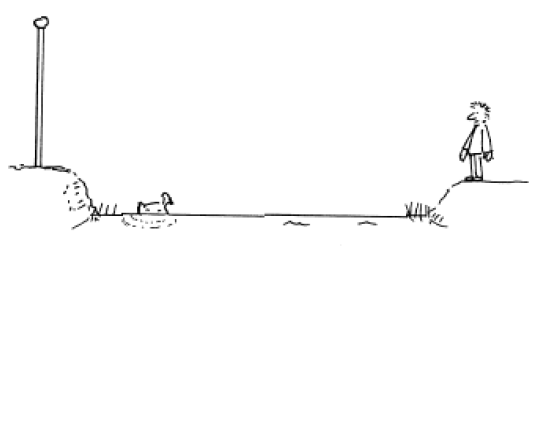 Regel 1
Denk aan:
Voorwerpafstand     =   beeldafstand
Loodrecht op spiegel gestippelde lijn.
Geef beeld van p aan met p’



Tip: Verleng altijd de spiegel.
Teken de kijklijnen hoe hij punt P en Q ziet
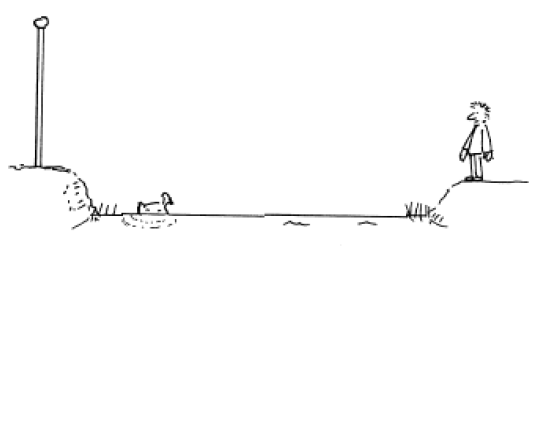 P
O
O’
P’
Regel 2
Trek een lijn van het oog  naar het beeldpunt.
Teken de kijklijnen hoe hij punt P en Q ziet
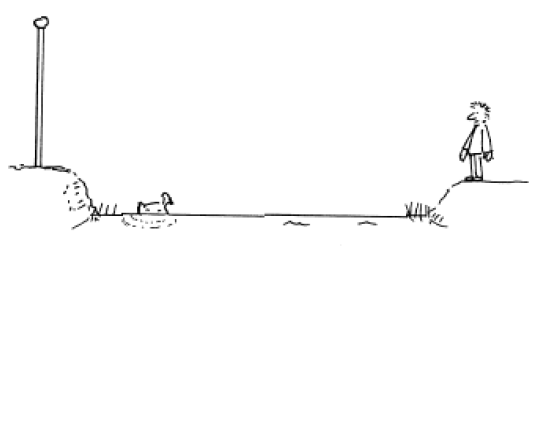 P
O
O’
P’
Regel 3
De lichtstraal naar je oog komt van het voorwerp.

Trek een lijn van het voorwerp naar het raakpunt van de spiegel.
Teken de kijklijnen hoe hij punt P en Q ziet
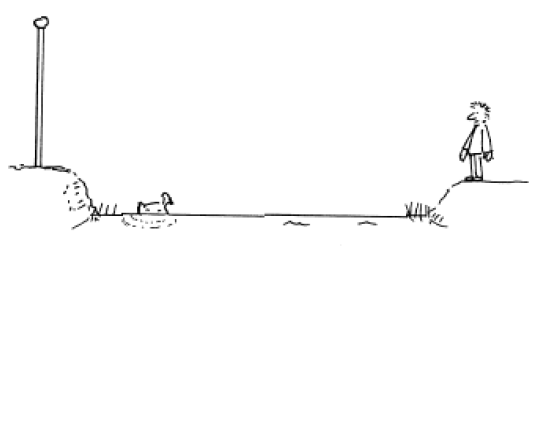 P
O
O’
P’
Regel 4
Licht gaat altijd naar het oog toe
Teken de kijklijnen hoe hij punt P en Q ziet
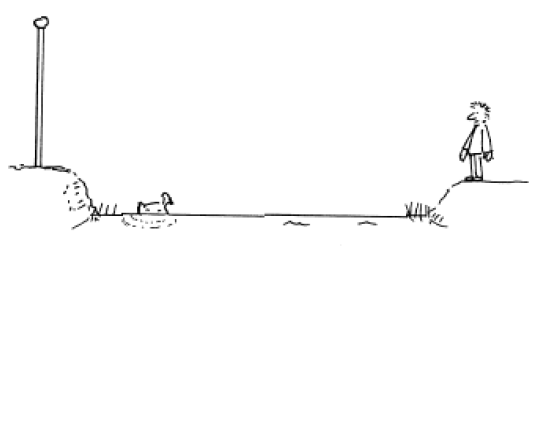 P
O
O’
P’
Regel 5
Licht vanuit het voorwerp komen samen in het beeldpunt van het oog.
Teken de kijklijnen hoe hij punt P en Q ziet
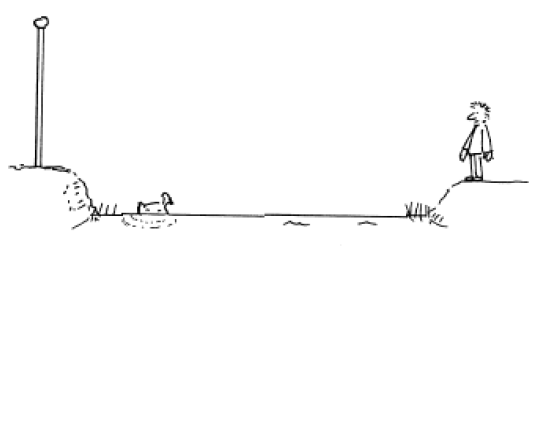 P
O
O’
P’
Teken het gezichtsveld van de bestuurder via de spiegel.
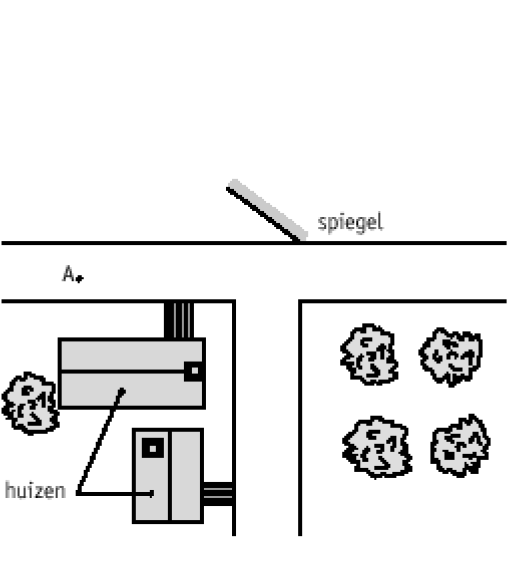 Regel 1
Teken het spiegelbeeld van het oog.
Denk aan:
Voorwerpafstand     =   beeldafstand
Loodrecht op spiegel gestippelde lijn.
Geef beeld van O aan met O’

Tip: Verleng altijd de spiegel.
Teken het gezichtsveld van de bestuurder via de spiegel.
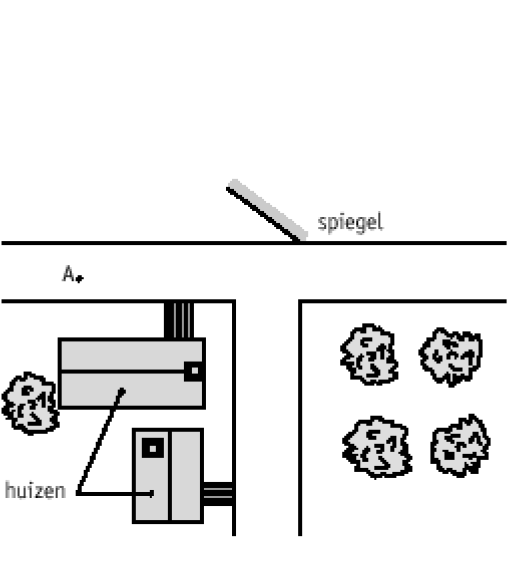 Regel 2
Bi j het gezichtsveld zijn de hoekpunten van de spiegel belangrijk.
De lichtstralen komen samen in het oog

Trek een lijn van het oog naar de hoekpunten van de spiegel.
Teken het gezichtsveld van de bestuurder via de spiegel.
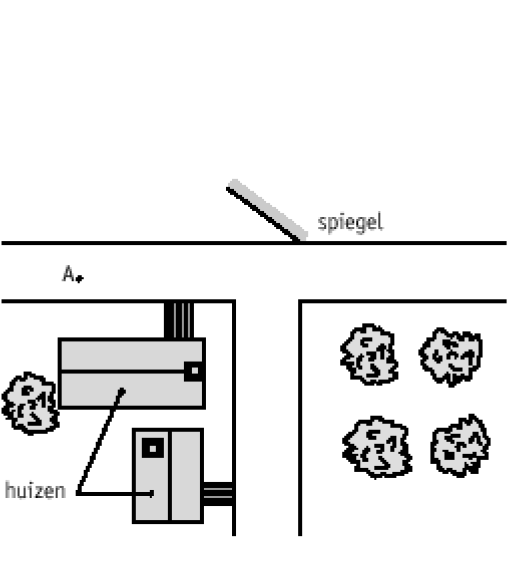 Regel 3
Lichtstralen naar de spiegel toe die weerkaatst worden komen denkbeeldig samen in het beeldpunt van het oog.

Trek een lijn van het beeldpunt van het oog naar de hoekpunten van de spiegel en trek deze door.
Teken het gezichtsveld van de bestuurder via de spiegel.
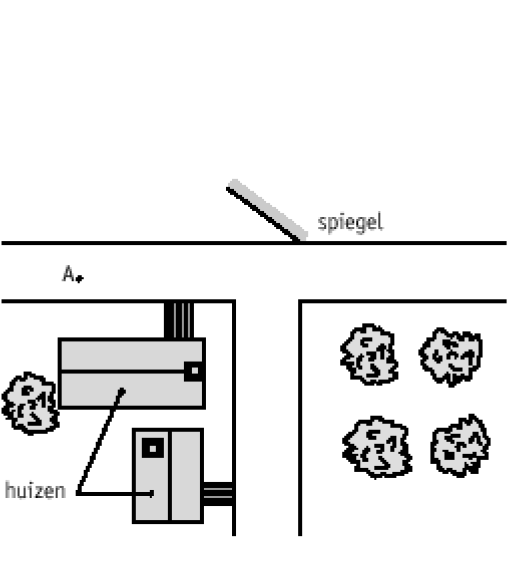 Regel 4
Licht gaat altijd naar het oog toe
Teken het gezichtsveld van de bestuurder via de spiegel.
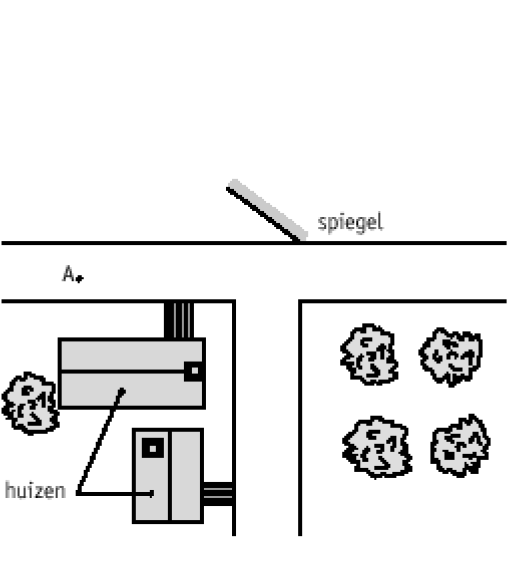 Teken het de reflectie van de maan
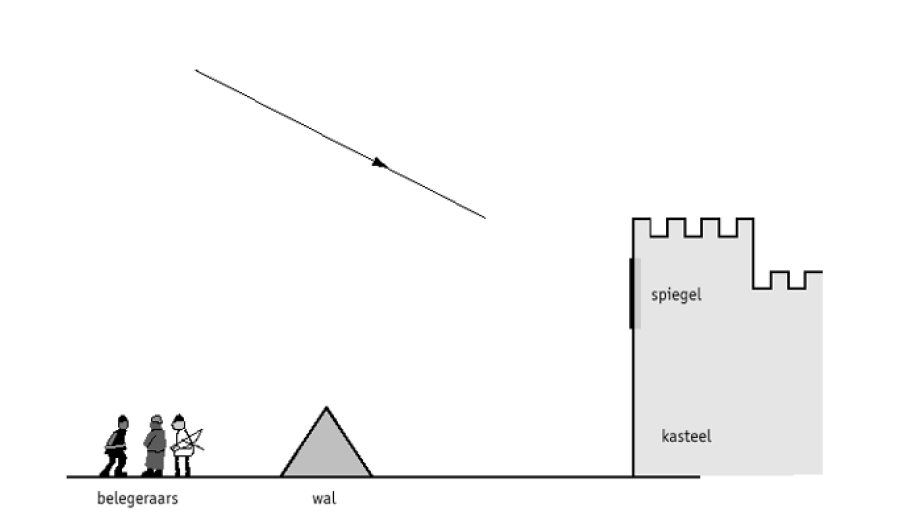 Regel 1
Voorwerp afstand = beeldafstand

Teken de belangrijkste evenwijdige lijnen



Tip: Verleng altijd de spiegel.
Teken het gezichtsveld van de bestuurder via de spiegel.
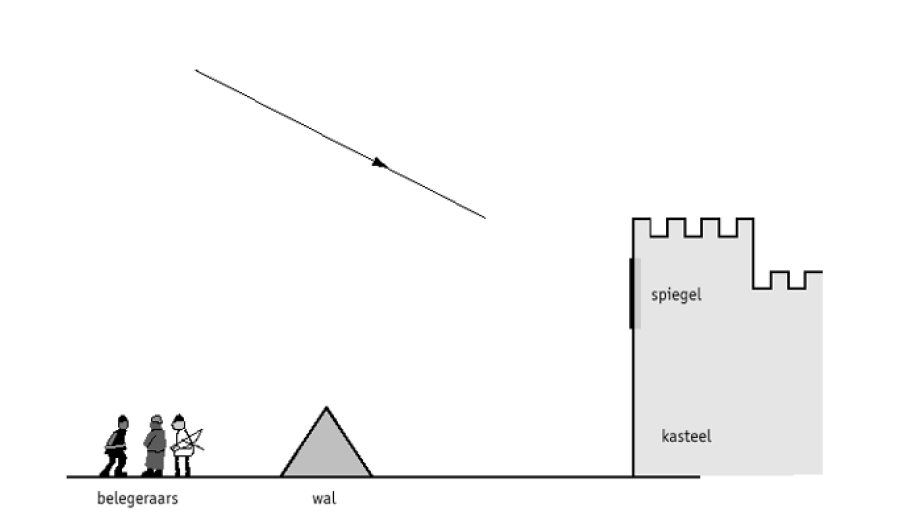 Regel 2
Zet een willekeurig punt op de lijn

Teken het spiegelpunt van de lijn.
Teken het gezichtsveld van de bestuurder via de spiegel.
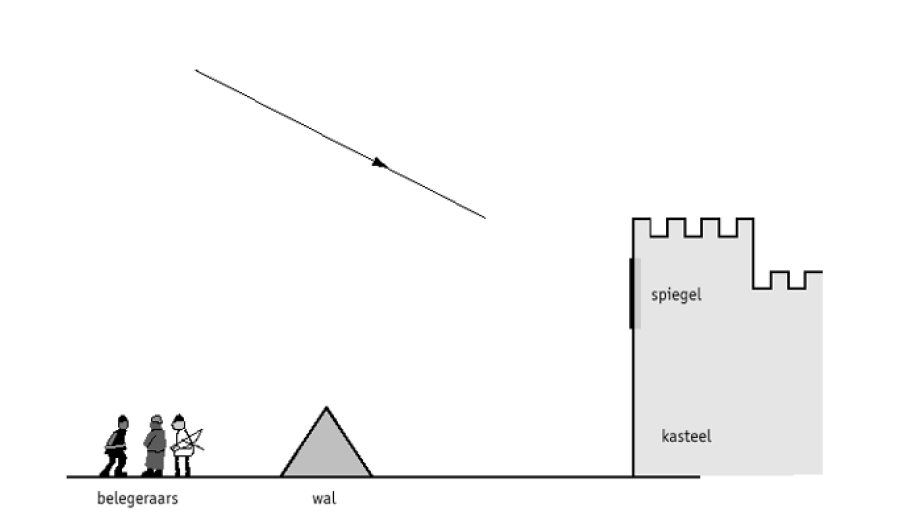 Regel 3
Lichtstralen naar de spiegel toe die weerkaatst worden komen denkbeeldig uit het beeldpunt.

Trek een lijn van hetuit beeldpunt naar de hoek van de spiegel.
Teken het gezichtsveld van de bestuurder via de spiegel.
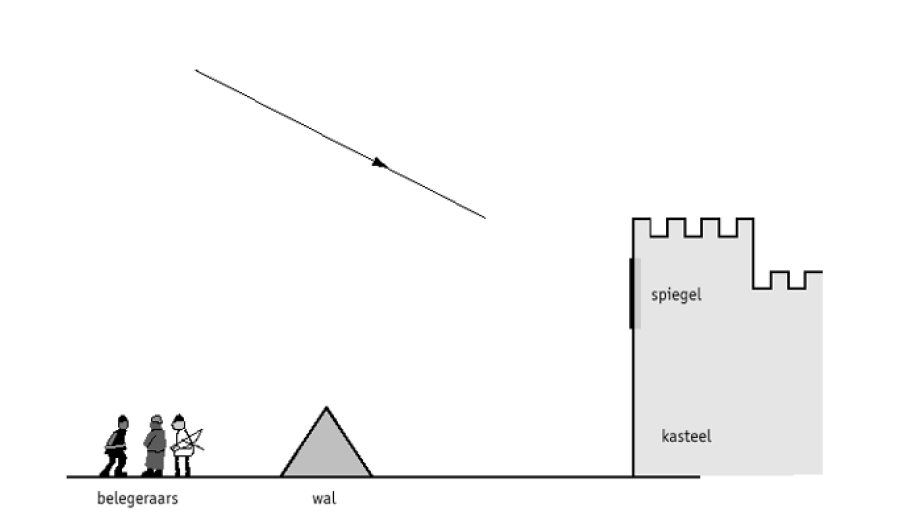 Regel 4
Licht gaat altijd naar het oog toe
Teken het gezichtsveld van de bestuurder via de spiegel.
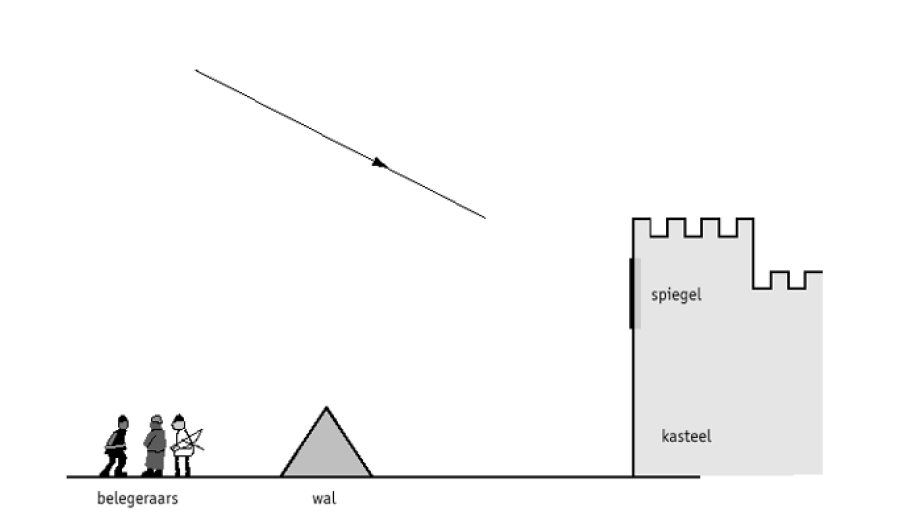 Tweede manier:
Voorwerpafstand     =   beeldafstand
Loodrecht op spiegel gestippelde lijn.
Geef beeld van p aan met p’

Als terugkaatsende lichtstraal samenkomt in punt P dan komen invallende lichtstralen samen in P’.
De maan en zon hebben evenwijdige lichtstralen